FMEC Shoe Covers
Key Product Specs:

FDA Registered
Slip resistant with uneven surface
Good elasticity with double elastic band
Good toughness, resist tearing, and durable
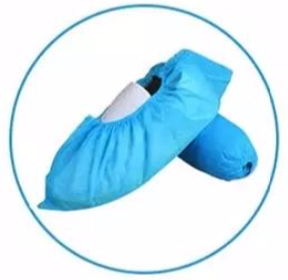 Product Display
Photo
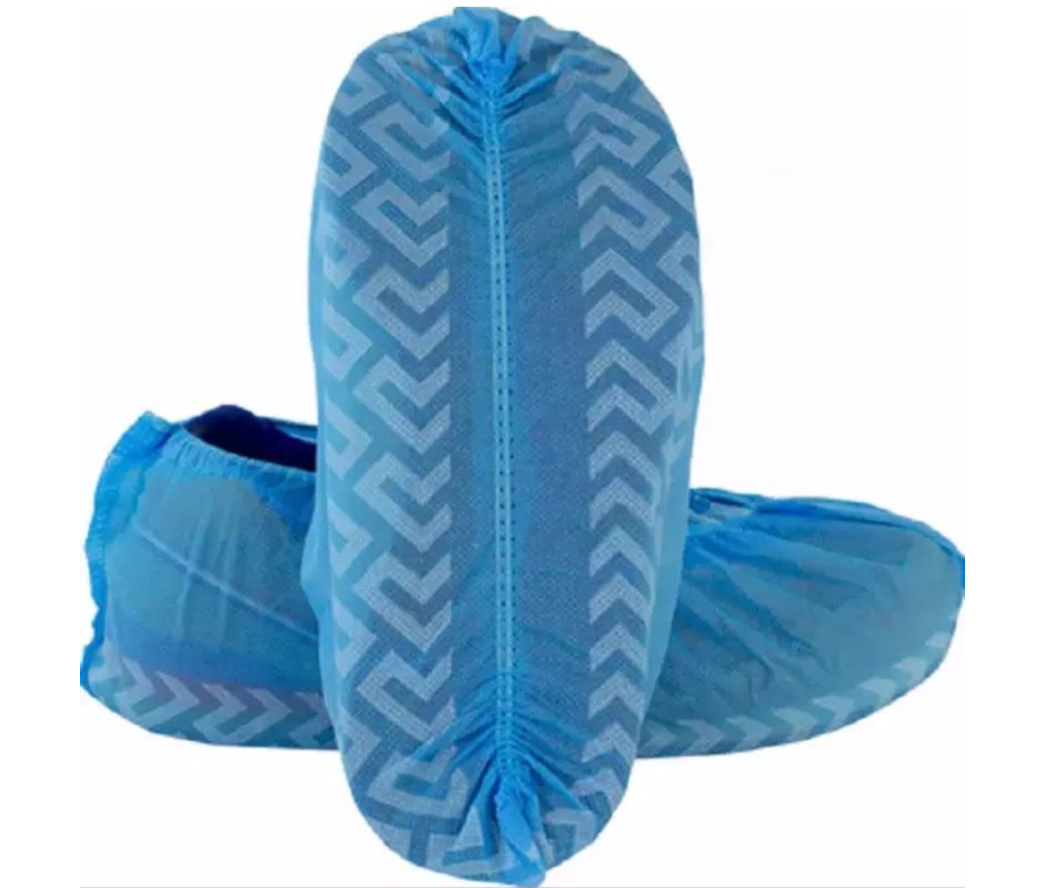 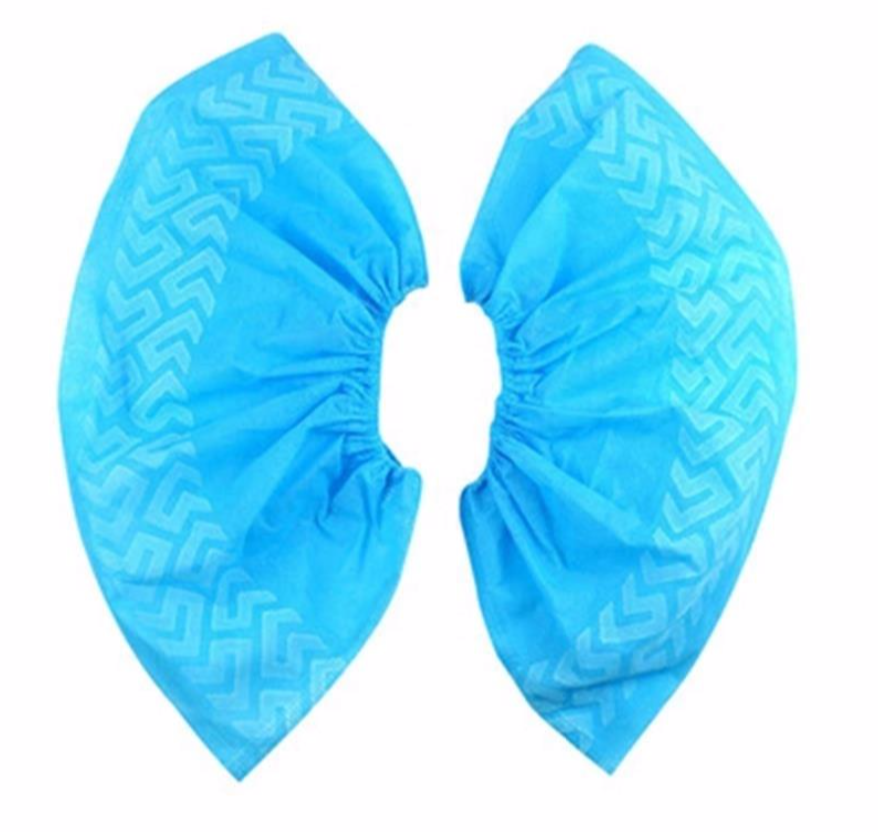 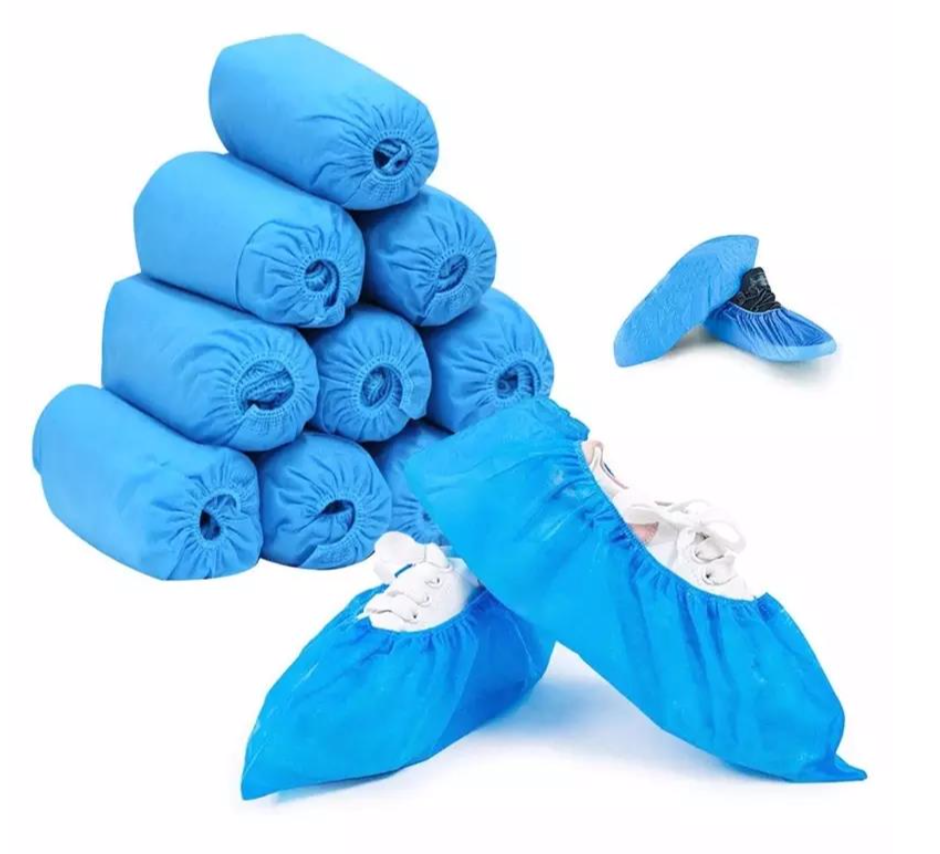 Business & Medical Licenses
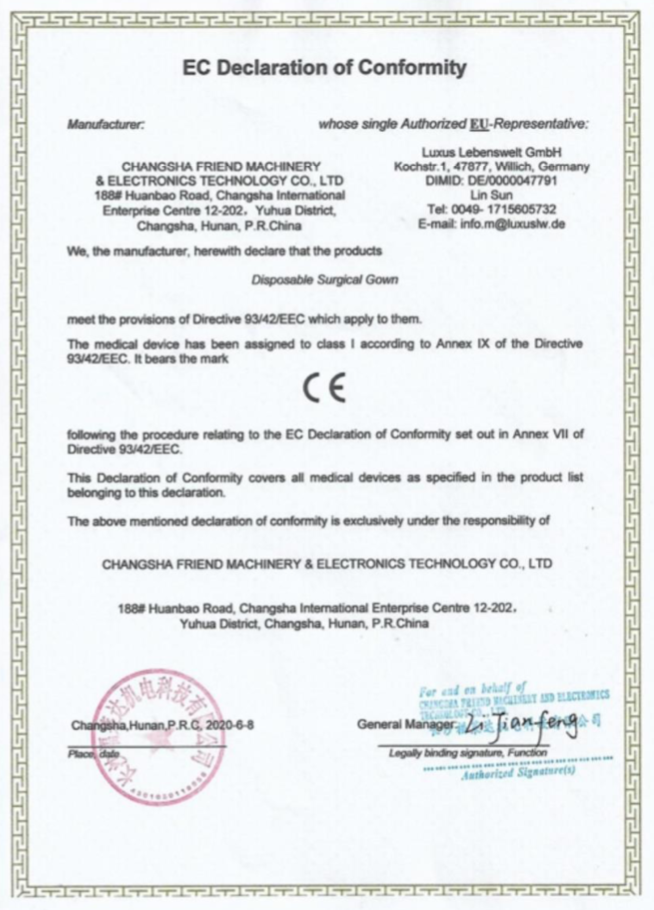 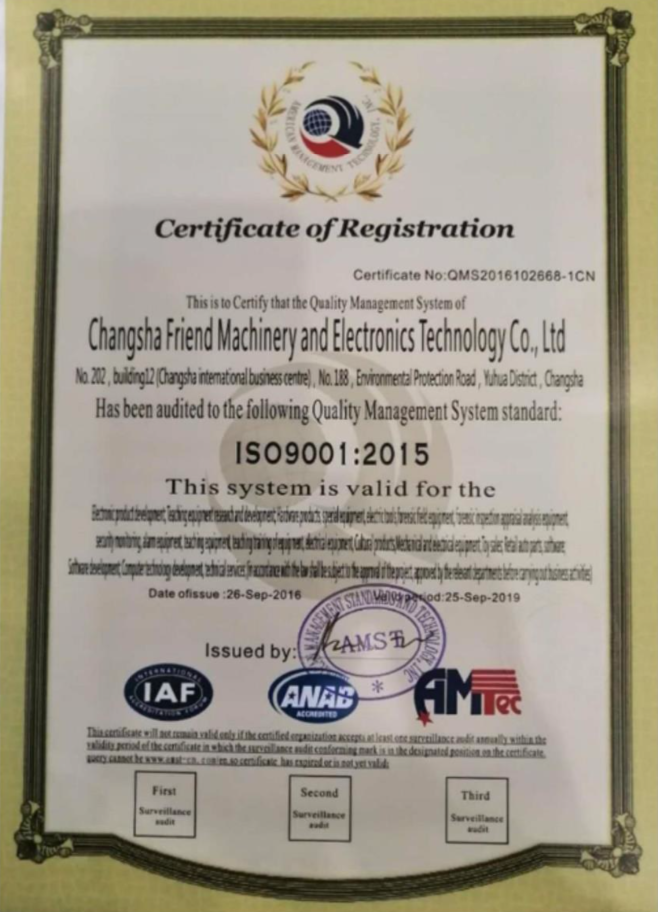 Company Info
Changsha Friend Machinery & Electronics Technology Co., TLD (FMEC) is founded in 2007. It is a comprehensive high-tech enterprise integrating the production, design and sales of industrial and medical protective products, as well as the trade-type of electromechanical products. Its mission is to realize responsibility, health and harmony in one.
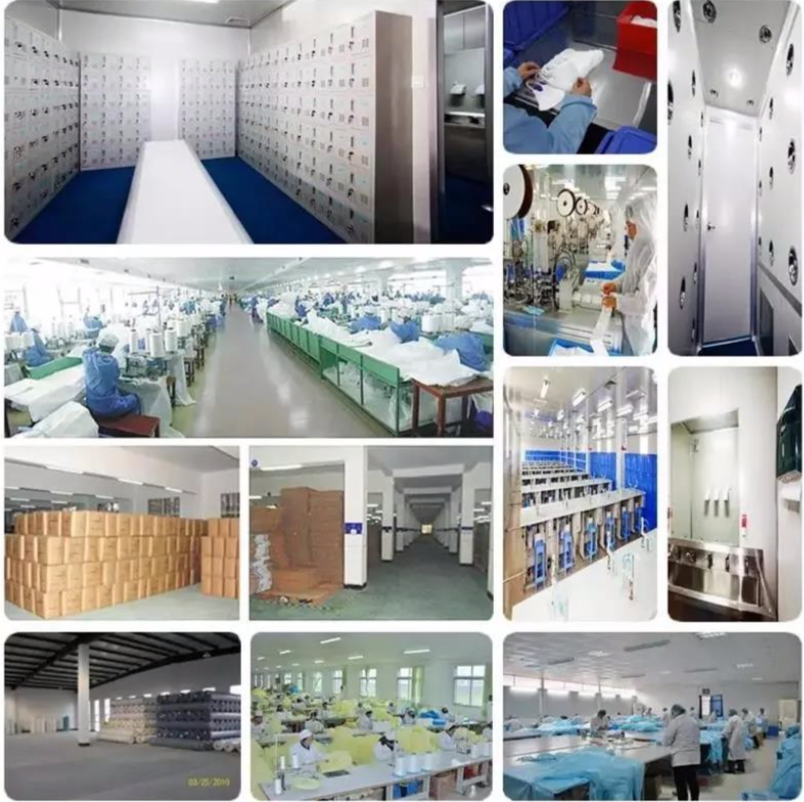 FDA Registration
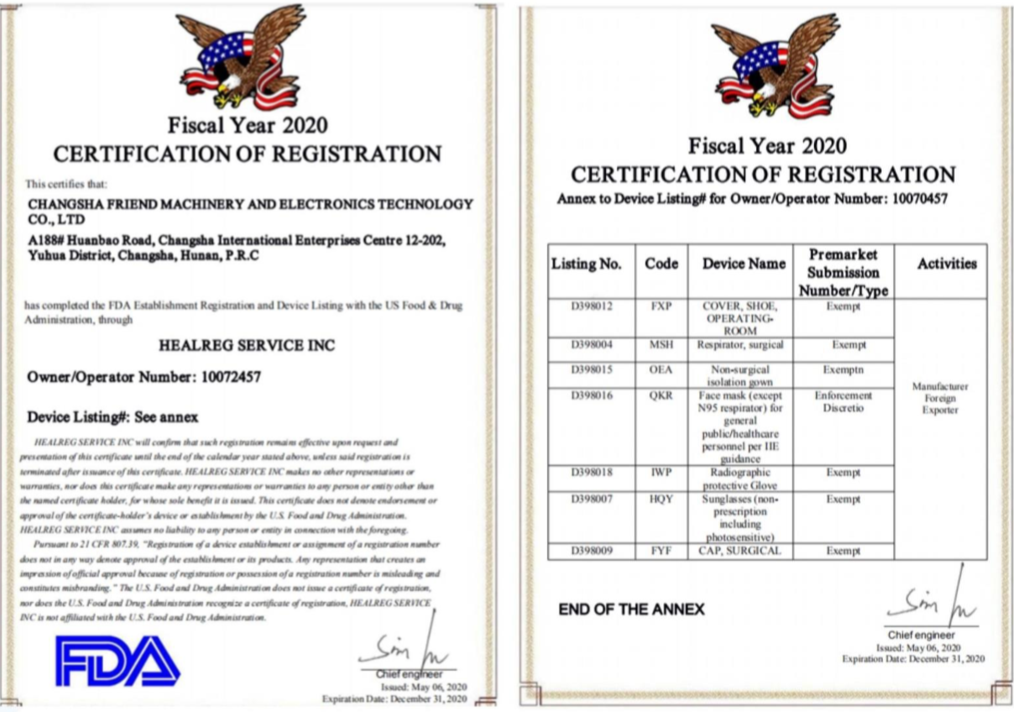 Product Package Info
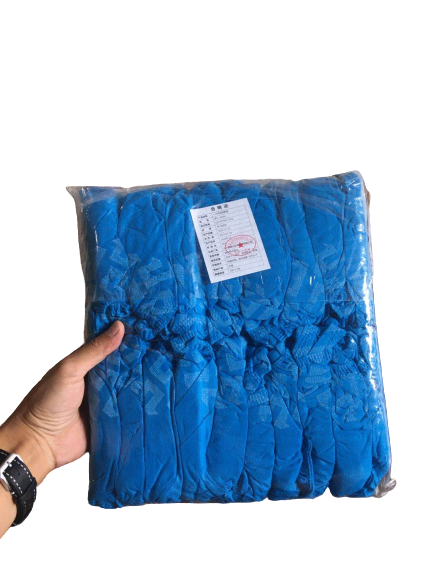 Inner packaging
Containers/ Carton (Pcs)
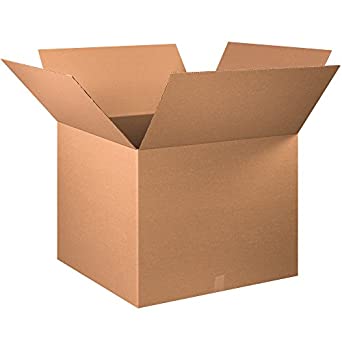 20 pcs per bag
100 bags per Carton
2000 pcs per Carton
G. W.: 8.5 KG
Size: 15 x 37 cm / pcs
Material: Non-Woven Fabric
Weight: 4g/pcs
Color: Blue